Khởi động
Cốt truyện là gì? 
Cốt truyện có những phần nào ?
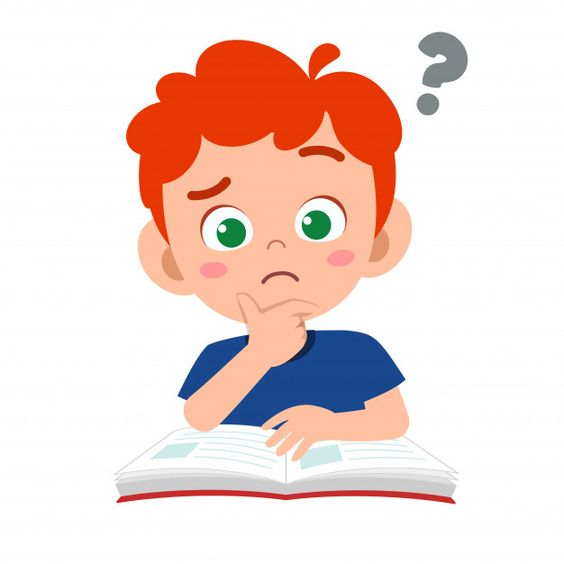 Tập làm văn
Đoạn văn trong bài văn kể chuyện
Hiểu được thế nào là đoạn văn kể chuyện
1
Yêu cầu cần đạt
2
Viết được đoạn văn kể chuyện: lời lẽ hấp dẫn, sinh động
Khám phá
Bài 1. Hãy nêu những sự việc tạo thành cốt truyện: Những hạt thóc giống. Cho biết mỗi sự việc được kể trong đoạn văn nào.
Nhận xét
- Nhà vua muốn tìm người trung thực để truyền ngôi, nghĩ ra kế: Luộc chín thóc giống rồi giao cho dân chúng, giao hẹn: Ai thu hoạch được nhiều thóc sẽ truyền ngôi
1
Đoạn 1:     
Từ đầu ….trừng phạt.
2
Đoạn 2: 
Có chú …nảy mầm.
- Chú bé Chôm dốc công chăm sóc mà thóc chẳng nảy mầm.
3
- Chôm dám tâu vua sự thật trước sự ngạc nhiên của mọi người.
Đoạn 3: 
Đến vụ  ….  của ta.
-Nhà vua khen ngợi  Chôm trung thực, dũng cảm, đã quyết định truyền ngôi cho Chôm.
Đoạn 4:
 Phần còn lại
4
Dấu hiệu nào giúp em nhận ra chỗ mở đầu và chỗ kết thúc đoạn văn?
Chỗ mở đầu đoạn văn là chỗ đầu dòng, viết lùi vào 1ô
-   Chỗ kết thúc đoạn văn là chỗ chấm xuống dòng.
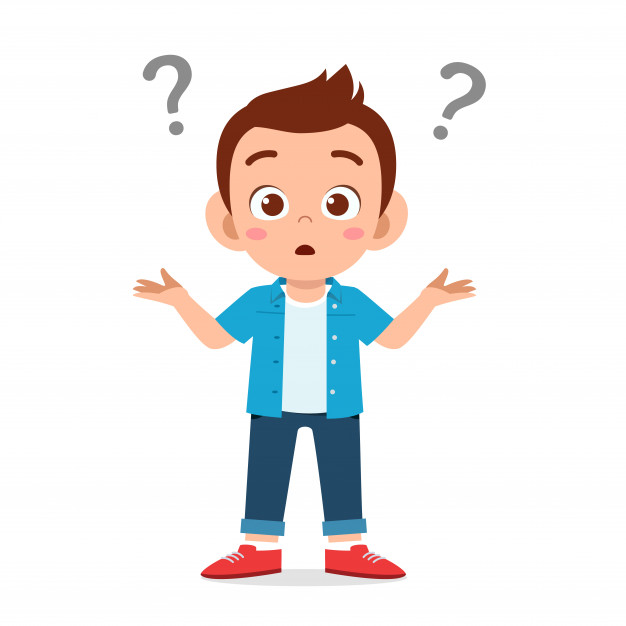 Bài 3:  Từ hai bài tập trên, hãy rút ra nhận xét:
a. Mỗi đoạn văn trong bài văn kể chuyện kể điều gì?
b. Đoạn văn được nhận ra nhờ dấu hiệu nào?
Mỗi đoạn văn trong bài văn kể chuyện kể điều gì?
Đoạn văn được nhận ra nhờ dấu hiệu nào?
- Mỗi đoạn văn trong bài văn kể chuyện kể một sự việc trong  chuỗi sự việc làm nòng cốt cho diễn biến của truyện.
- Đoạn văn được nhận ra nhờ dấu chấm xuống dòng
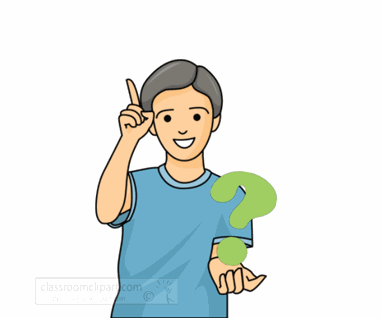 Ghi nhớ
1. Một câu chuyện có thể gồm nhiều sự việc. Mỗi sự việc được kể thành một đoạn văn.
2.Khi viết hết một đoạn văn, cần chấm xuống dòng.
Một sự việc được viết thành nhiều đoạn văn.
Một sự việc được viết thành          một đoạn văn.
Nhiều sự việc được viết thành một đoạn văn.
THỰC HÀNH
Dưới đây là ba đoạn văn được viết theo cốt truyện Hai mẹ con và bà tiên trong đó có hai đoạn đã hoàn chỉnh, còn một đoạn mới chỉ có phần mở đầu và phần kết thúc. Hãy viết tiếp vào phần còn thiếu.
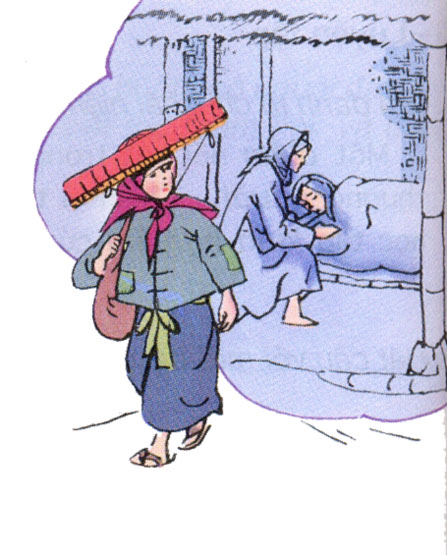 a) Ngày xưa, ở làng kia, có hai mẹ con cô bé sống trong một túp lều. Họ phải làm lụng vất vả quanh năm mới đủ ăn.
    b) Một hôm, người mẹ không may bị bệnh nặng. Cô bé ngày đêm chăm sóc mẹ, nhưng bệnh mẹ mỗi ngày một nặng thêm. Có người mách:                                                                                      -Ở vùng bên có ông thầy thuốc giỏi chữa được bệnh này.                                                                                                            -    Cô bé nhờ bà con hàng xóm trông nom mẹ, ngay hôm ấy lên đường.
c) Vừa đi, cô bé hiếu thảo vừa lo mấy đồng bạc không đủ trả tiền thuốc cho mẹ. Bỗng cô thấy bên đường có vật gì như chiếc tai nải ai bỏ quên.
………………
   Bà lão cười hiền hậu:
   - Khen cho con đã hiếu thảo lại thật thà. Ta chính là tiên thử lòng con đấy thôi.  Con thật đáng được giúp đỡ. Hãy đưa ta về nhà chữa bệnh cho mẹ con.
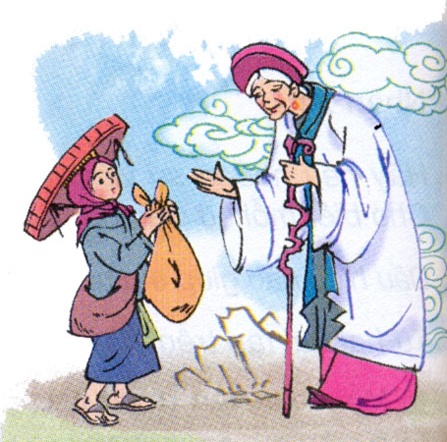 Hãy viết tiếp vào phần còn thiếu.
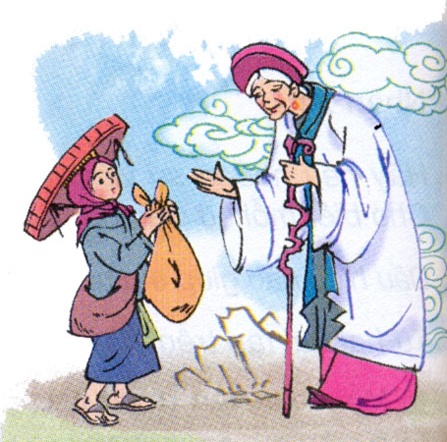 c) Vừa đi, cô bé hiếu thảo vừa lo mấy đồng bạc không đủ trả tiền thuốc cho mẹ. Bỗng cô thấy bên đường có vật gì như chiếc tai nải ai bỏ quên.
…………………………………………………
………………………………………………..
   Bà lão cười hiền hậu:
   - Khen cho con đã hiếu thảo lại thật thà. Ta chính là tiên thử lòng con đấy thôi. Con thật đáng được giúp đỡ. Hãy đưa ta về nhà chữa bệnh cho mẹ con.
c)  Vừa đi, cô bé hiếu thảo vừa lo mấy đồng bạc không đủ trả tiền thuốc cho mẹ. Bỗng cô thấy bên đường có vật gì như chiếc tai nải ai bỏ quên.
   Cô bé nhặt tay nải lên. Miệng túi không hiểu sao lại mở. Cô bé thoáng thấy bên trong những thỏi vàng lấp lánh. Ngửng lên, cô chợt thấy phía xa có bóng một bà cụ lưng còng đang đi chầm chậm.Cô bé đoán chắc đây là tay nải của bà cụ. Tội nghiệp, bà cụ mất chiếc tay nải này chắc buồn và tiếc lắm. Nghĩ vậy, cô bèn rảo bước đuổi theo bà cụ, vừa đi vừa gọi: 
   - Cụ ơi , cụ dừng lại đã . Cụ đánh rơi tay nải này. 
    Bà cụ có lẽ nặng tai nên mãi mới nghe thấy và dừng lại. Cô bé tới nơi, hổn hển nói: “Có phải cụ quên cái tay nải ở đằng kia không ạ?” 
   Bà lão cười hiền hậu:
   - Khen cho con đã hiếu thảo lại thật thà. Ta chính là tiên thử lòng con đấy thôi.  Con thật đáng được giúp đỡ. Hãy đưa ta về nhà chữa bệnh cho mẹ con.
Định hướng học tập
Về nhà hoàn thành bài viết đoạn văn còn thiếu.
Chuẩn bị bài sau: Xây dựng đoạn văn kể chuyện.
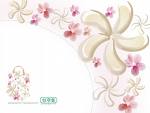 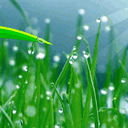 CHÀO CÁC EM !